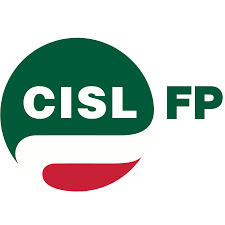 Il nuovo decreto whistleblowing
d. lgs. 10 marzo 2023, n. 24
Attuazione della direttiva (UE) 2019/1937 del Parlamento europeo e del Consiglio, del 23 ottobre 2019, riguardante la protezione delle persone che segnalano violazioni del diritto dell’Unione e recante disposizioni riguardanti la protezione delle persone che segnalano violazioni delle disposizioni normative nazionali

Corso di Alta Formazione
Roma, 8-9 novembre 2023
BGLV & Partners®
Whistleblowing?
BGLV & Partners®
«Come voi dire whistleblower?»
La persona che segnala illeciti è:

Danimarca	(*)				whistleblowere
Francia					lanceur d’alerte (éthique)
Svezia					visselblåsarlagen		
Germania					hinweisgerber («informatore»)
Spagna					denunciante

(*) primo paese a recepire la direttiva nel diritto nazionale
BGLV & Partners®
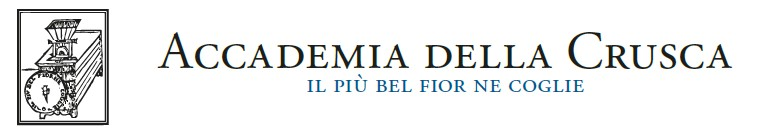 Alla domanda secca “come si traduce in italiano la parola whistleblower?”, una prima essenziale e altrettanto secca risposta è che, al momento, nel lessico italiano non esiste una parola semanticamente equivalente al termine angloamericano. Manca la parola, ma è innanzitutto il concetto designato a essere poco familiare presso l’opinione pubblica italiana. L’assenza di un traducente adeguato è, in effetti, il riflesso linguistico della mancanza, all’interno del contesto socio-culturale italiano, di un riconoscimento stabile della “cosa” a cui la parola fa riferimento. Infatti, per ragioni storiche, socio-politiche, culturali – che qui non è il caso di discutere – in Italia, ciò che la parola whistleblower designa non è stato oggetto di attenzione specifica, riflessione teorica o dibattito pubblico, almeno fino a tempi recentissimi (febbraio 2014)
BGLV & Partners®
«Meditate gente, meditate…»
«Chi lavora per un’organizzazione pubblica o privata o è in contatto con essa nello svolgimento della propria attività professionale è spesso la prima persona a venire a conoscenza di minacce o pregiudizi al pubblico interesse sorti in tale ambito. Nel segnalare violazioni del diritto unionale che ledono il pubblico interesse, tali persone (gli «informatori - whistleblowers») svolgono un ruolo decisivo nella denuncia e nella prevenzione di tali violazioni e nella salvaguardia del benessere della società».

Direttiva (UE) 2019/1937, 1° Considerando
BGLV & Partners®
Eppure…
La legge 6 novembre 2012, n. 190 (c.d. legge Severino), era già intervenuta a tutela del dipendente pubblico che segnalasse illeciti, introducendo l’art. 54-bis nel d. lgs. 30 marzo 2001, n. 165 (Norme generali sull’ordinamento del lavoro alle dipendenze delle amministrazioni pubbliche).

La legge 30 novembre 2017, n. 179, grazie all’introduzione del comma 2-bis nel testo dell’art. 6 del d. lgs. 8 giugno 2001, n. 231, ha fatto sì che il whistleblowing raggiungesse una posizione di rilievo nell’ambito degli strumenti di compliance, acquisendo centralità proprio nel sistema di responsabilità amministrativa degli enti privati.
BGLV & Partners®
art. 54-bis, comma 1, d.lgs. 165/2001
Tutela del dipendente pubblico che segnala illeciti
Il pubblico dipendente che, nell’interesse dell’integrità della pubblica amministrazione, segnala al responsabile della prevenzione della corruzione e della trasparenza di cui all’articolo 1, comma 7, della legge 6 novembre 2012, n. 190, ovvero all’Autorità nazionale anticorruzione (ANAC), o denuncia all’autorità giudiziaria ordinaria o a quella contabile, condotte illecite di cui è venuto a conoscenza in ragione del proprio rapporto di lavoro non può essere sanzionato, demansionato, licenziato, trasferito o sottoposto ad altra misura organizzativa avente effetti negativi, diretti o indiretti, sulle condizioni di lavoro determinata dalla segnalazione.
BGLV & Partners®
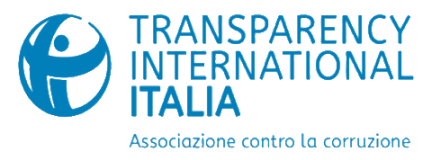 Report Whistleblowing 2022
Nell’esperienza dei cinque anni della legge n.179/2017 le sanzioni sono state poche e accompagnate da un sistema giudiziario che non ha offerto alcun pronunciamento a favore dei segnalanti discriminati. 
Ciò ha compromesso l’intero funzionamento del sistema. I problemi principali sono stati: 
numero esiguo e l’eccessiva durata dei procedimenti sanzionatori di A.N.AC.; 
quantum delle sanzioni sempre corrispondenti al minimo edittale; 
cancellazione e non pubblicazione di ogni dato riferibile al soggetto sanzionato.
BGLV & Partners®
Il nuovo istituto
In Italia dal 30 marzo 2023 è in vigore il d. lgs. 10 marzo 2023, n. 24, recante norme di «Attuazione della direttiva (UE) 2019/1937 del Parlamento europeo e del Consiglio, del 23 ottobre 2019, riguardante la protezione delle persone che segnalano violazioni del diritto dell’Unione e recante disposizioni riguardanti la protezione delle persone che segnalano violazioni delle disposizioni normative nazionali».
L’art. 23 d. lgs. 24/2023 ha abrogato l’art. 54-bis d. lgs. 165/2001 con effetto dal 15 luglio 2023.
Il whistleblower è definito «persona segnalante» ed è «la persona fisica che effettua la segnalazione o la divulgazione pubblica di informazioni sulle violazioni acquisite nell’ambito del proprio contesto lavorativo» (art. 1, lettera g).
BGLV & Partners®
Linee Guida ANAC
ANAC, sentito il Garante per la protezione dei dati personali, adotta, entro tre mesi dalla data di entrata in vigore del decreto, le linee guida relative alle procedure per la presentazione e la gestione delle segnalazioni esterne. Le linee guida prevedono l'utilizzo di modalità anche informatiche e promuovono il ricorso a strumenti di crittografia per garantire la riservatezza dell'identità della persona segnalante, della persona coinvolta o menzionata nella segnalazione, nonché del contenuto delle segnalazioni e della relativa documentazione. 
ANAC riesamina periodicamente, almeno una volta ogni tre anni, le proprie procedure per il ricevimento e il trattamento delle segnalazioni e le adegua, ove necessario, alla luce della propria esperienza e di quella di altre autorità competenti per le segnalazioni esterne nell'ambito dell'Unione europea.
BGLV & Partners®
Linee Guida ANAC 2023
Linee guida in materia di protezione delle persone che segnalano violazioni del diritto dell’Unione e protezione delle persone che segnalano violazioni delle disposizioni normative nazionali. Procedure per la presentazione e gestione delle segnalazioni esterne.



adottate con delibera n. 311 del 12 luglio 2023, pubblicata nella Gazzetta Ufficiale, Serie Generale, n. 172 del 25 luglio 2023
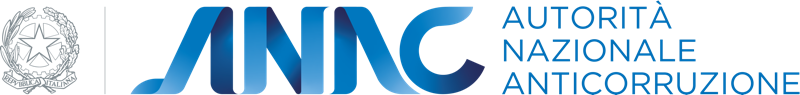 BGLV & Partners®
Linee Guida ANAC 2021
Esistevano già le «Linee guida in materia tutela degli autori di segnalazioni di reati o irregolarità di cui siano venuti a conoscenza in ragione di un rapporto di lavoro, ai sensi dell’art. 54-bis, del d. lgs. 165/2001 (c.d. whistleblowing)», adottate con delibera n. 469 del 9 giugno 2021 e poi modificate (errata corrige) con il Comunicato del Presidente dell’Autorità del 21 luglio 2021.
BGLV & Partners®
Le linee guida sono obbligatorie?
Le linee guida sono espressione del concetto di soft-law con il quale generalmente si evocano atti che non creano obblighi giuridici, che sono privi di forza vincolante o precettiva e che possono essere il frutto di iniziative private o pubbliche, individuali o collettive, e destinate ai più svariati soggetti.
La giurisprudenza le definisce «condensato delle acquisizioni scientifiche, tecnologiche e metodologiche concernenti i singoli ambiti operativi, reputate tali dopo un’accurata selezione e distillazione dei diversi contributi, senza alcuna pretesa di immobilismo e senza idoneità ad assurgere al livello di regole vincolanti» (Cass. Pen., Sez. Un., 21 dicembre 2017, n. 8770).
BGLV & Partners®
Non obbligatorie, ma…
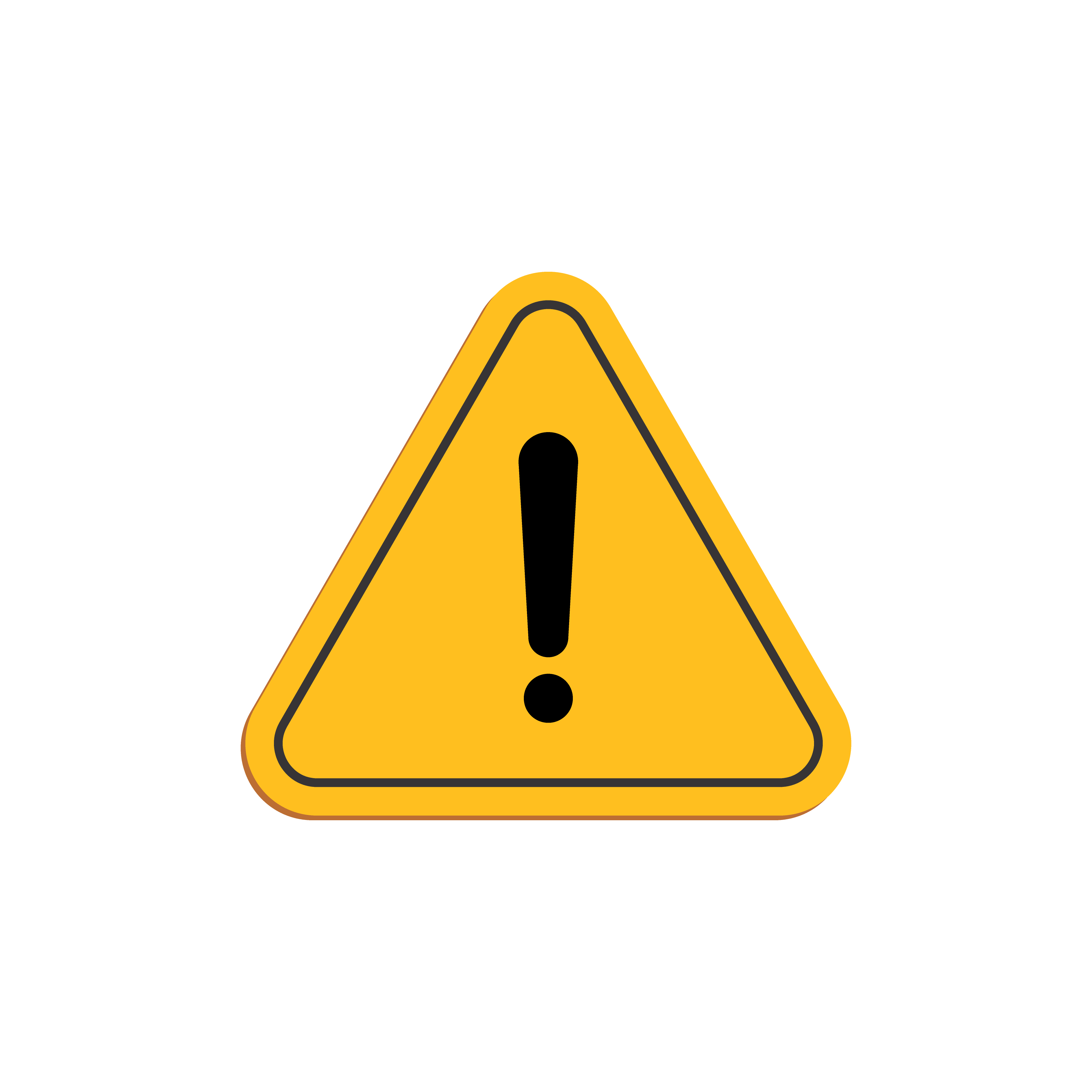 ANAC è il soggetto deputato all’applicazione delle sanzioni amministrative pecuniarie previste dall’art. 21 d. lgs. 24/2023
BGLV & Partners®
«Segnalazioni»
Art. 2, comma 1, lett. c)

Il d. lgs. 24/2023 definisce «segnalazione» o «segnalare» la comunicazione scritta od orale di informazioni sulle violazioni.
La segnalazione può essere:
interna, quando è presentata tramite il canale di cui all’art. 4;
esterna, se è presentata tramite il canale di cui all’art. 7
BGLV & Partners®
«Segnalazioni»
Secondo le Linee Guida ANAC nelle segnalazioni è necessario che risultino chiare:
le circostanze di tempo e di luogo in cui si è verificato il fatto oggetto di segnalazione;
la descrizione del fatto;
le generalità o altri elementi che consentano l’identificazione del soggetto cui attribuire i fatti segnalati.
BGLV & Partners®
Segnalazioni anonime
Sono da considerare anonime le segnalazioni dalle quali non sia possibile ricavare l’identità del segnalante.
Se circostanziate, quelle ricevute attraverso i canali interni devono essere trattate come segnalazioni ordinarie, laddove ne sia prevista la trattazione.
Linee Guida ANAC: «In tali casi quindi le segnalazioni anonime saranno gestite secondo i criteri stabiliti, nei rispettivi ordinamenti, per le segnalazioni ordinarie […] In ogni caso, il segnalante o il denunciante anonimo successivamente identificato, che ha comunicato ad ANAC di aver subito ritorsioni può beneficiare della tutela che il decreto garantisce a fronte di misure ritorsive» (art. 16, comma 4, d. lgs. 24/2023).
BGLV & Partners®
«Violazioni»
Art. 2, comma 1, lett. a)

Sono «violazioni» quei comportamenti, atti od omissioni che ledono l’interesse pubblico o l’integrità dell’amministrazione pubblica o dell’ente privato e che rientrano nelle 6 categorie di cui all’art. 2, comma 1, lettera a), 5 delle quali rilevanti per il settore pubblico
BGLV & Partners®
«Violazioni» nel settore pubblico
Art. 2, comma 1, lett. a)

3) illeciti che rientrano nell’ambito di applicazione degli atti UE o nazionali indicati nell’Allegato al d. lgs. 24/2023, ovvero degli atti nazionali che costituiscono attuazione degli atti dell’UE indicati nell’allegato della direttiva UE 2019/1937, relativi ai seguenti settori: 
appalti pubblici; servizi, prodotti e mercati finanziari e prevenzione del riciclaggio e del finanziamento del terrorismo; sicurezza e conformità dei prodotti; sicurezza dei trasporti; tutela dell'ambiente; radioprotezione e sicurezza nucleare; sicurezza degli alimenti e dei mangimi e salute e benessere degli animali; salute pubblica; protezione dei consumatori; tutela della vita privata e protezione dei dati personali e sicurezza delle reti e dei sistemi informativi
BGLV & Partners®
«Violazioni» nel settore pubblico
Materie previste dalla Parte I dell’Allegato al d.lgs. 24/2023
Appalti pubblici
Procedure di ricorso disciplinate da una serie di atti UE, compresa aggiudicazione degli appalti
Servizi, prodotti e mercati finanziari e prevenzione del riciclaggio e finanziamento del terrorismo
Sicurezza e conformità del prodotti
Sicurezza dei trasporti
Sicurezza degli alimenti e dei mangimi, salute e benessere degli animali
Salute pubblica
Protezione dei consumatori
Tutela della vita privata e dei dati personali e sicurezza delle reti e dei sistemi informativi
BGLV & Partners®
«Violazioni» nel settore pubblico
Art. 2, comma 1, lett. a)

4) atti od omissioni che ledono gli interessi finanziari dell’Unione di cui all’art. 325 del Trattato sul funzionamento dell’Unione europea specificati nel diritto derivato pertinente dell’Unione europea
BGLV & Partners®
«Violazioni» nel settore pubblico
Art. 2, comma 1, lett. a)

5) atti od omissioni riguardanti il mercato interno, di cui all’articolo 26, paragrafo 2, del Trattato sul funzionamento dell’Unione europea, comprese le violazioni delle norme dell’Unione europea in materia di concorrenza e di aiuti di Stato, nonché le violazioni riguardanti il mercato interno connesse ad atti che violano le norme in materia di imposta sulle società o i meccanismi il cui fine è ottenere un vantaggio fiscale che vanifica l'oggetto o la finalità della normativa applicabile in materia di imposta sulle società
BGLV & Partners®
«Violazioni» nel settore pubblico
Art. 2, comma 1, lett. a)

6) atti o comportamenti che vanificano l’oggetto o la finalità delle disposizioni di cui agli atti dell’Unione nei settori indicati nei precedenti numeri 3), 4) e 5)
BGLV & Partners®
«Violazioni» nel settore pubblico
Art. 2, comma 1, lett. a)

1) illeciti amministrativi, contabili, civili o penali che non rientrano nei precedenti numeri 3), 4), 5) e 6)
BGLV & Partners®
Ambito di applicazione soggettivo
Per i soggetti del settore pubblico le disposizioni del d. lgs. 24/2023 si applicano alle persone di cui all’art. 3, commi 3 o 4, che effettuano segnalazioni interne o esterne, divulgazioni pubbliche o denunce all’autorità giudiziaria o contabile delle informazioni sulle violazioni di cui all’art. 2, comma 1, lettera a)
BGLV & Partners®
Ambito di applicazione soggettivo
La platea dei segnalatori per il settore pubblico è molto ampia:
dipendenti delle amministrazioni pubbliche di cui all’art. 1, comma 2, d. lgs. 165/2001, compreso il personale in regime di diritto pubblico previsto dall’art. 3 (magistrati, avvocati e procuratori dello Stato, militari e forze di polizia, diplomatici, ecc.), nonché delle autorità amministrative indipendenti di garanzia, vigilanza o regolazione;
dipendenti degli enti pubblici economici, degli enti di diritto provato sottoposti a controllo pubblico, delle società in house, degli organismi di diritto pubblico o dei concessionari di pubblico servizio;
lavoratori o collaboratori che svolgono attività lavorativa presso soggetti del settore pubblico che forniscono beni o servizi o che realizzano opere in favore di terzi;
liberi professionisti e consulenti che prestano la propria attività presso soggetti del settore pubblico;
volontari e tirocinanti, retribuiti e non, che prestano la propria attività presso soggetti del settore pubblico;
azionisti e persone con funzioni di amministrazione, direzione, controllo, vigilanza o rappresentanza, anche qualora tali funzioni siano esercitate in via di mero fatto, presso soggetti del settore pubblico.
BGLV & Partners®
Ambito di applicazione soggettivo
La tutela delle persone segnalanti si applica anche qualora la segnalazione, la denuncia all’autorità giudiziaria o contabile o la divulgazione pubblica di informazioni avvenga nei seguenti casi: 
quando il rapporto giuridico non è ancora iniziato, se le informazioni sulle violazioni sono state acquisite durante il processo di selezione o in altre fasi precontrattuali; 
durante il periodo di prova; 
successivamente allo scioglimento del rapporto giuridico se le informazioni sulle violazioni sono state acquisite nel corso del rapporto stesso.
BGLV & Partners®
Ambito di applicazione soggettivo
La tutela delle persone segnalanti si applica anche ad una serie di soggetti diversi dal segnalante in senso stretto:
ai facilitatori; 
alle persone del medesimo contesto lavorativo della persona segnalante, di colui che ha sporto una denuncia all'autorità giudiziaria o contabile o di colui che ha effettuato una divulgazione pubblica e che sono legate ad essi da uno stabile legame affettivo o di parentela entro il quarto grado; 
ai colleghi di lavoro della persona segnalante o della persona che ha sporto una denuncia all'autorità giudiziaria o contabile o effettuato una divulgazione pubblica, che lavorano nel medesimo contesto lavorativo della stessa e che hanno con detta persona un rapporto abituale e corrente; 
agli enti di proprietà della persona segnalante o della persona che ha sporto una denuncia all'autorità giudiziaria o contabile o che ha effettuato una divulgazione pubblica o per i quali le stesse persone lavorano, nonché agli enti che operano nel medesimo contesto lavorativo delle predette persone.
BGLV & Partners®
Canali di segnalazione
BGLV & Partners®
Canali di segnalazione interna
Per i soggetti del settore pubblico sono adottati, sentite le rappresentanze sindacali o le organizzazioni sindacali di cui all’art. 51 d. lgs. 81/2015, con un atto organizzativo

Garantiscono, anche tramite il ricorso a strumenti di crittografia, la riservatezza dell’identità della persona segnalante, della persona coinvolta e della persona comunque menzionata nella segnalazione, nonché del contenuto della segnalazione e della relativa documentazione
BGLV & Partners®
Canali di segnalazione interna
Secondo le Linee Guida ANAC l’atto organizzativo deve essere adottato dall’organo di indirizzo e deve definire almeno:
Il ruolo e i compiti dei soggetti che gestiscono le segnalazioni;
le modalità e i termini di conservazione dei dati, appropriati e proporzionati in relazione alla procedura di whistleblowing e alle disposizioni di legge.
BGLV & Partners®
Canali di segnalazione interna
PIAO e PTPCT
Le amministrazioni e gli enti tenuti all’adozione del Piano Integrato di Attività e Organizzazione (PIAO), del Piano Triennale di Prevenzione della Corruzione e della Trasparenza (PTPCT), ovvero del documento sostitutivo del PTPCT nelle società ed enti di diritto privato controllati e partecipati dalle pubbliche amministrazioni e degli enti pubblici economici (delibera ANAC n. 1134/2017) indicano nei relativi atti le modalità con le quali l’ente intende attuare la disciplina whistleblowing, che rientra a pieno titolo tra le misure generali di prevenzione della corruzione.
BGLV & Partners®
Canali di segnalazione interna
Procedura di gestione delle segnalazioni
Le procedure per il ricevimento delle segnalazioni e per la loro gestione vanno invece definite in atto organizzativo apposito, ai quali i PIAO, i PTPCT o gli atti che sostituiscono i PTPCT possono rinviare.
Tutti gli enti ai quali non si applica la normativa anticorruzione e trasparenza sono tenuti all’adozione del solo atto organizzativo, sentite le rappresentanze sindacali.
È opportuno che le procedure prevedano la c.d. escalation) nel caso di incompatibilità del gestore interno/esterno.
BGLV & Partners®
Canali di segnalazione interna
La gestione dei canali è affidata a una persona o a un ufficio interno autonomo dedicato e con personale specificamente formato per la gestione del canale, ovvero è affidata a un soggetto esterno, anch’esso autonomo e con personale specificamente formato (art. 4, comma 1, d. lgs. 24/2023)

Linee Guida ANAC: negli enti del settore pubblico la gestione è affidata al Responsabile della Prevenzione della Corruzione e della Trasparenza (RPCT) ove tenuti a nominarlo

Autonomia = imparzialità e indipendenza
BGLV & Partners®
Canali di segnalazione interna
Soggetti incaricati della gestione delle segnalazioni

I soggetti che gestiscono le segnalazioni, secondo le Linee Guida ANAC:
laddove si tratti di soggetti interni, devono essere autorizzati al trattamento dei dati personali da parte delle amministrazioni o degli enti e, quindi, essere destinatari di una specifica formazione in materia di privacy;
nel caso di soggetti esterni, questi sono responsabili del trattamento dei dati in base ad un accordo stipulato con l’amministrazione o l’ente;
devono ricevere, in ogni caso, un’adeguata formazione professionale sulla disciplina del whistleblowing, anche con riferimento a casi concreti.
BGLV & Partners®
Canali di segnalazione interna
Modalità di segnalazione
in forma scritta: anche con modalità informatiche (piattaforma online);
in forma orale: alternativamente attraverso linee telefoniche, con sistemi di messaggistica vocale ovvero, su richiesta del segnalante, mediante incontro diretto fissato entro un termine ragionevole.
«La posta elettronica ordinaria e la PEC si ritiene siano strumenti non adeguati a garantire la riservatezza» (Linee Guida ANAC)
BGLV & Partners®
Canali di segnalazione interna
Per la segnalazione in forma scritta, qualora si utilizzino «canali e tecniche tradizionali», da disciplinare nell’atto organizzativo, le Linee Guida ANAC suggeriscono, in vista della protocollazione riservata della segnalazione, che essa venga inserita in due buste chiuse: 
«la prima con i dati identificativi del segnalante unitamente alla fotocopia del documento di riconoscimento; la seconda con la segnalazione, in modo da separare i dati identificativi del segnalante dalla segnalazione. Entrambe dovranno poi essere inserite in una terza busta chiusa che rechi all’esterno la dicitura «riservata» al gestore della segnalazione (ad es. «riservata al RPCT») La segnalazione è poi oggetto di protocollazione riservata, anche mediante autonomo registro, da parte del gestore».
BGLV & Partners®
Canali di segnalazione interna
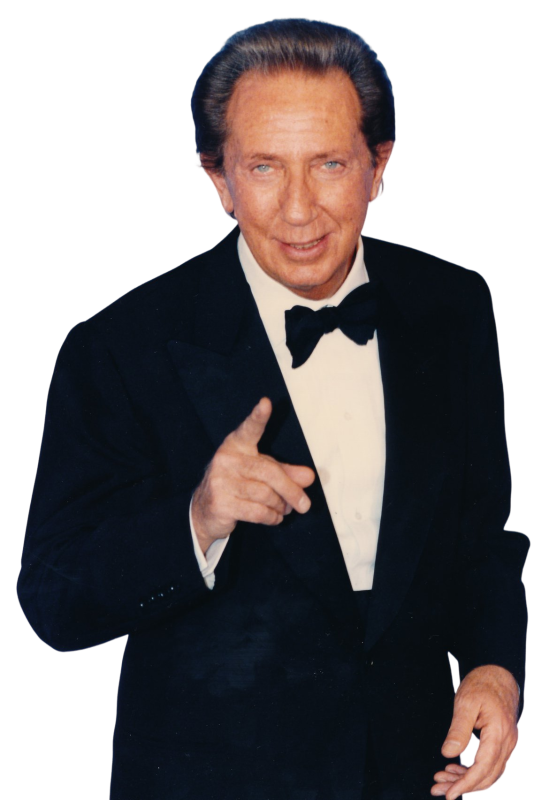 «La busta uno, la due e la tre…?»

ANAC propone questo esempio come strumento per garantire la riservatezza richiesta dalla normativa.

Le Linee Guida ANAC non sono di per sé vincolanti, ma occorre ricordare che l’organo titolare del potere di accertamento e applicazioni delle sanzioni amministrative pecuniarie, previste anche per l’ipotesi di inidoneità delle procedure di gestione dei canali di segnalazione, è proprio l’Autorità anticorruzione.
Immagine a bassa risoluzione per uso didattico (art. 70, comma 1-bis, l.d.a.)
BGLV & Partners®
Canali di segnalazione interna
I canali interni devono essere progettati in modo da consentire un accesso selettivo alle segnalazioni solo da parte del personale autorizzato e rispettare la tutela della riservatezza e la disciplina sul trattamento dei dati personali.
Le segnalazioni, nel rispetto dei princìpi fondamentali di limitazione delle finalità e minimizzazione dei dati, non possono essere utilizzate oltre quanto necessario per dare alle stesse adeguato seguito.
Le amministrazioni e gli enti, in qualità di titolari del trattamento, autorizzano al trattamento dei dati personali tutti i dipendenti coinvolti nel trattamento stesso, che devono ricevere adeguata formazione anche sulle norme applicabili in materia di protezione dei dati personali, al fine di trattare le segnalazioni.
BGLV & Partners®
Canali di segnalazione interna
I comuni diversi dai capoluoghi di provincia possono condividere il canale di segnalazione interna e la relativa gestione (art. 4, comma 4, d. lgs. 24/2023), quali contitolari del trattamento dei dati personali.
Linee Guida ANAC:
«ad esempio potrebbero essere stipulati accordi/convenzione per la gestione in forma associata delle segnalazioni whistleblowing»;
«Ad avviso di ANAC, in una logica di semplificazione degli oneri e considerato che il whistleblowing rientra fra le misure di prevenzione della corruzione, si può ritenere che anche le pubbliche amministrazioni e gli enti pubblici di piccole dimensioni possano scegliere di condividere il canale interno di segnalazione e la relativa gestione. Per l’individuazione di tali enti appare ragionevole far riferimento alla soglia dimensionale di meno di cinquanta dipendenti indicata dal legislatore per l’adozione del Piano Integrato di Attività e Organizzazione (PIAO) semplificato».
BGLV & Partners®
Canali di segnalazione interna
Segnalazione a soggetto non competente

Nel caso di segnalazione inviata ad un soggetto non competente (es., ad altro dirigente o funzionario in luogo del RPCT), laddove il segnalante dichiari espressamente di voler beneficiare delle tutele in materia di whistleblowing o tale volontà sia desumibile dalla segnalazione (es. per l’utilizzo della relativa modulistica), quest’ultima va considerata «segnalazione whistleblowing» e deve essere trasmessa, entro 7 giorni dal ricevimento,  al soggetto competente, informandone contestualmente il segnalante.
Diversamente, se il segnalante non dichiari espressamente di voler beneficiare delle tutele, o tale volontà non sia desumibile dalla segnalazione, essa è considerata quale segnalazione ordinaria.
BGLV & Partners®
Canali di segnalazione interna
Codice di comportamento dei dipendenti pubblici

In materia di prevenzione della corruzione l’art. 8 D.P.R. 16 aprile 2013, n. 52, prevede che «Il dipendente rispetta le misure necessarie alla prevenzione degli illeciti nell'amministrazione. In particolare, il dipendente rispetta le prescrizioni contenute nel piano per la prevenzione della corruzione, presta la sua collaborazione al responsabile della prevenzione della corruzione e, fermo restando l'obbligo di denuncia all'autorità giudiziaria, segnala al proprio superiore gerarchico eventuali situazioni di illecito nell'amministrazione di cui sia venuto a conoscenza».
Le Linee Guida ANAC prevedono che si applichino le stesse regole previste per la segnalazione a soggetto non competente.
BGLV & Partners®
Canali di segnalazione interna
Obblighi del gestore del canale di segnalazione interna (art. 5)
Rilascia al segnalante avviso di ricevimento della segnalazione entro 7 giorni;
Mantiene le interlocuzioni con il segnalante chiedendo integrazioni ove necessario;
Dà diligente seguito alla segnalazioni ricevute;
Fornisce riscontro alla segnalazione entro 3 mesi dall’avviso di ricevimento o, in mancanza, entro 3 mesi dalla scadenza del termine di 7 giorni dalla segnalazione;
Mette a disposizione informazioni chiare sui canali, sulle procedure e sui presupposti per effettuare segnalazioni interne ed esterne (Linee Guida ANAC: informazioni da inserire sul sito e sulla piattaforma).
BGLV & Partners®
Canali di segnalazione interna
La norma, evocando i concetti di «diligente seguito» e «riscontro»,  ha subito posto seri problemi interpretativi sulla portata degli obblighi del gestore del canale di segnalazione interna.
Linee Guida ANAC: necessaria una preliminare verifica dell’ammissibilità della segnalazione, per poter accordare al segnalante le tutele previste, verifica che si concluderà negativamente, ad esempio, nei casi di:
manifesta infondatezza per l’assenza di elementi di fatto idonei a giustificare accertamenti;
accertato contenuto generico della segnalazione tale da non consentire la comprensione dei fatti, ovvero segnalazione corredata da documentazione non appropriata o inconferente.
BGLV & Partners®
Canali di segnalazione interna
Per riscontro si intende la comunicazione alla persona segnalante delle informazioni relative al seguito che viene dato o che si intende dare alla segnalazione.
Per seguito intende l’azione intrapresa dal soggetto cui è affidata la gestione della segnalazione per valutare la sussistenza dei fatti, l’esito delle indagini e delle misure adottate.
Le Linee Guida ANAC precisano che «Non spetta al soggetto preposto alla gestione della segnalazione accertare le responsabilità individuali qualunque natura esse abbiano, né svolgere controlli di legittimità o di merito su atti e provvedimenti adottati dall’ente/amministrazione oggetto di segnalazione, a pena di sconfinare nelle competenze dei soggetti a ciò preposti all’interno di ogni ente o amministrazione ovvero della magistratura».
BGLV & Partners®
Canali di segnalazione esterna
Il canale di segnalazione esterna è attivato da ANAC (art. 6, comma 1, d. lgs. 24/2023).
Le segnalazioni esterne sono effettuate in forma scritta, tramite la piattaforma informatica, oppure in forma orale attraverso linee telefoniche o sistemi di messaggistica vocale ovvero, su richiesta del segnalante, mediante incontro diretto fissato entro un termine ragionevole.
La segnalazione esterna presentata ad un soggetto diverso da ANAC è trasmessa a quest’ultima entro 7 giorni dalla data di ricevimento, dando contestuale notizia della trasmissione alla persona segnalante.
BGLV & Partners®
Canali di segnalazione esterna
BGLV & Partners®
Obbligo di riservatezza
L’art. 12 d. lgs. 24/2023 prevede che:
le segnalazioni non possono essere trattate oltre quanto necessario per dare adeguato seguito alle stesse;
l’identità della persona segnalata e qualsiasi altra informazione da cui essa possa evincersi non possono essere rivelate, senza il consenso espresso del segnalante, a presone diverse da quelle competenti a ricevere o a dare seguito alle segnalazione, espressamente autorizzate al trattamento dei dati;
nell’ambito del procedimento penale l’identità del segnalante è coperta dal segreto c.d. investigativo (art. 329 c.p.p.);
Nell’ambito del procedimento dinanzi alla Corte dei conti l’identità del segnalante non può essere rivelata fino alla chiusura della fase istruttoria;
BGLV & Partners®
Obbligo di riservatezza
nel procedimento disciplinare l’identità non può essere rivelata se la contestazione dell’addebito sia fondata su accertamenti distinti e ulteriori rispetto alla segnalazione, anche se ad essa conseguenti. Qualora la contestazione sia fondata in tutto o in parte sulla segnalazione e la conoscenza dell’identità del segnalante sia indispensabile per la difesa dell’incolpato, la segnalazione sarà utilizzabile ai fini del procedimento disciplinare solo in presenza del consenso espresso della persona segnalante alla rivelazione della propria identità;
in quest’ultima ipotesi è dato avviso al segnalante, mediante comunicazione scritta, delle ragioni della rivelazione dei dati riservati e ki stesso nelle procedure di segnalazione interna o esterna quando la rivelazione dell’identità e delle informazioni sia indispensabile anche ai fini della difesa della persona coinvolta;
BGLV & Partners®
Obbligo di riservatezza
I soggetti del settore pubblico e privato, l’ANAC e le autorità amministrative cui ANAC trasmette le segnalazioni esterne di loro competenza, tutelano l’identità delle persone coinvolte e delle persone menzionate nella segnalazione fino alla conclusione dei procedimenti avviati in ragione della segnalazione nel rispetto delle medesime garanzie previste in favore della persona segnalante;
la segnalazione è sottratta all’accesso c.d. difensivo e all’accesso c.d. civico.
Nelle procedure di segnalazione interna ed esterna la persona coinvolta può essere sentita ovvero, su sua richiesta, è sentita, anche mediante procedimento cartolare attraverso l’acquisizione di osservazioni scritte e documenti.
BGLV & Partners®
Trattamento dei dati personali
Ampio spazio alla materia da parte delle Linee Guida ANAC.
Principi basilari previsti dall’art. 13 del d. lgs. 24/2023 sono che:
ogni trattamento dei dati, compresa la comunicazione tra autorità, deve essere effettuato in base alle disposizioni di legge che regolano la materia;
non sono raccolti dati manifestamente non utili al trattamento della specifica segnalazione e, se raccolti accidentalmente, sono cancellati;
nel caso di condivisione di risorse per la ricezione e la gestione delle segnalazione vanno determinate in modo trasparente, mediante accordo interno, le rispettive responsabilità;
nella gestione delle segnalazioni interne vanno previste misure tecniche e organizzative idonee a garantire adeguato livello di sicurezza rispetto ai rischi specifici, sulla base di una valutazione d’impatto.
BGLV & Partners®
Conservazione della documentazione
Per il tempo necessario al trattamento e comunque non oltre cinque anni dalla data di comunicazione dell’esito finale della procedura di segnalazione (art. 14, comma 1, d. lgs. 24/2023).
Nel caso di utilizzo di linea telefonica registrata o altro sistema di messaggistica vocale registrato la segnalazione, previo consenso del segnalante, è documentata mediante fissazione su dispositivo idoneo alla conservazione, oppure trascrizione integrale che il segnalante può verificare, rettificare o confermare mediante la propria sottoscrizione.
Se non si procede a registrazione la segnalazione va documentata per iscritto mediante resoconto dettagliato.
Nel caso di incontro diretto, la documentazione avviene mediante registrazione (con il consenso) o verbale.
BGLV & Partners®
Divulgazione pubblica
Con la divulgazione pubblica il soggetto segnalante rende di pubblico dominio informazioni sulle violazioni tramite la stampa o mezzi elettronici o comunque tramite mezzi di diffusione in grado di raggiungere un elevato numero di persone (art. 1, lett. f, d. lgs. 24/2023).
Con la divulgazione pubblica le informazioni sulla violazione sono rese di pubblico dominio.
Le Linee Guida ANAC precisano che il soggetto che effettua una divulgazione pubblica deve considerarsi distinto da chi costituisce fonte di informazioni per i giornalisti: l’art. 15, comma 2, d.lgs. dispone infatti che restano ferme le norme sul segreto professionale degli esercenti la professione giornalistica, con riferimento alla fonte della notizia.
BGLV & Partners®
Divulgazione pubblica
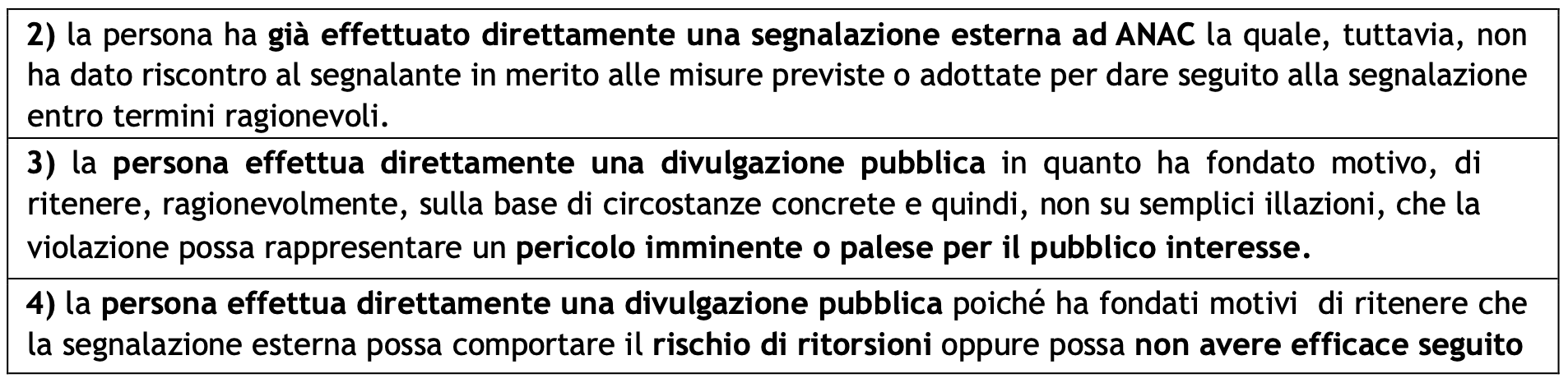 BGLV & Partners®
Denuncia all’autorità
Le disposizioni del d. lgs. 24/2023 si applicano anche ai soggetti che denunciano all’autorità giudiziaria o contabile informazioni sulle violazioni di cui siano venuti a conoscenza nell’ambito del proprio contesto lavorativo (art. 3, comma 3).
Linee Guida ANAC: 
se il segnalante riveste la qualifica di pubblico ufficiale o incaricato di pubblico servizio, anche se abbia effettuato una segnalazione attraverso i canali interni o esterni, ciò non lo esonera dall’obbligo di denunciare alla competente autorità giudiziaria i fatti penalmente rilevanti procedibili d’ufficio e le ipotesi di danno erariale (artt. 331 c.p.p., 361 e 362 c.p.);
le stesse regole sulla tutela della riservatezza e del contenuto delle segnalazioni vanno rispettate dagli uffici delle autorità giudiziarie
BGLV & Partners®
Differenze tra i soggetti pubblici e privati
Canali e modalità di presentazione delle segnalazioni
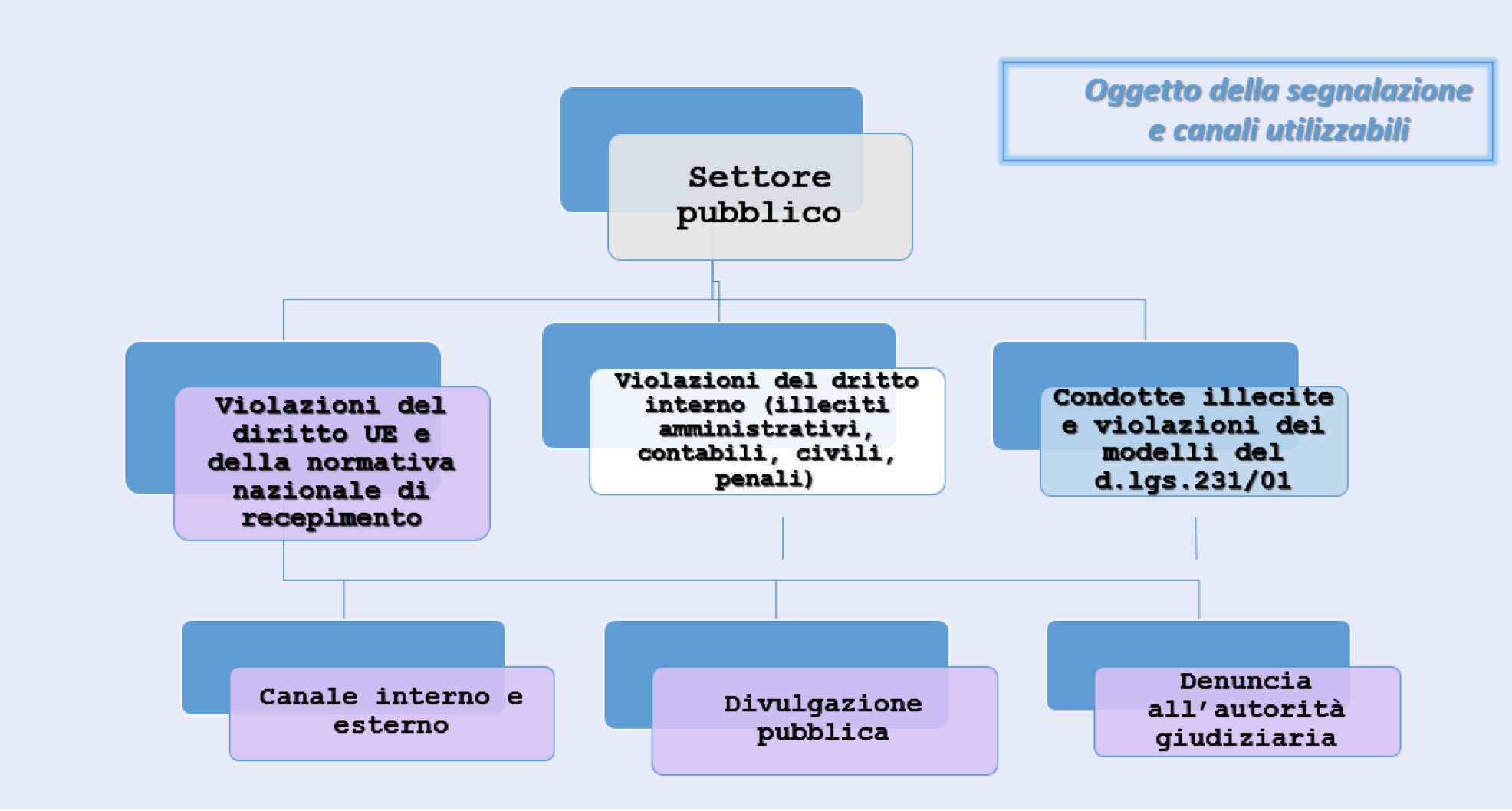 BGLV & Partners®
Differenze tra i soggetti pubblici e privati
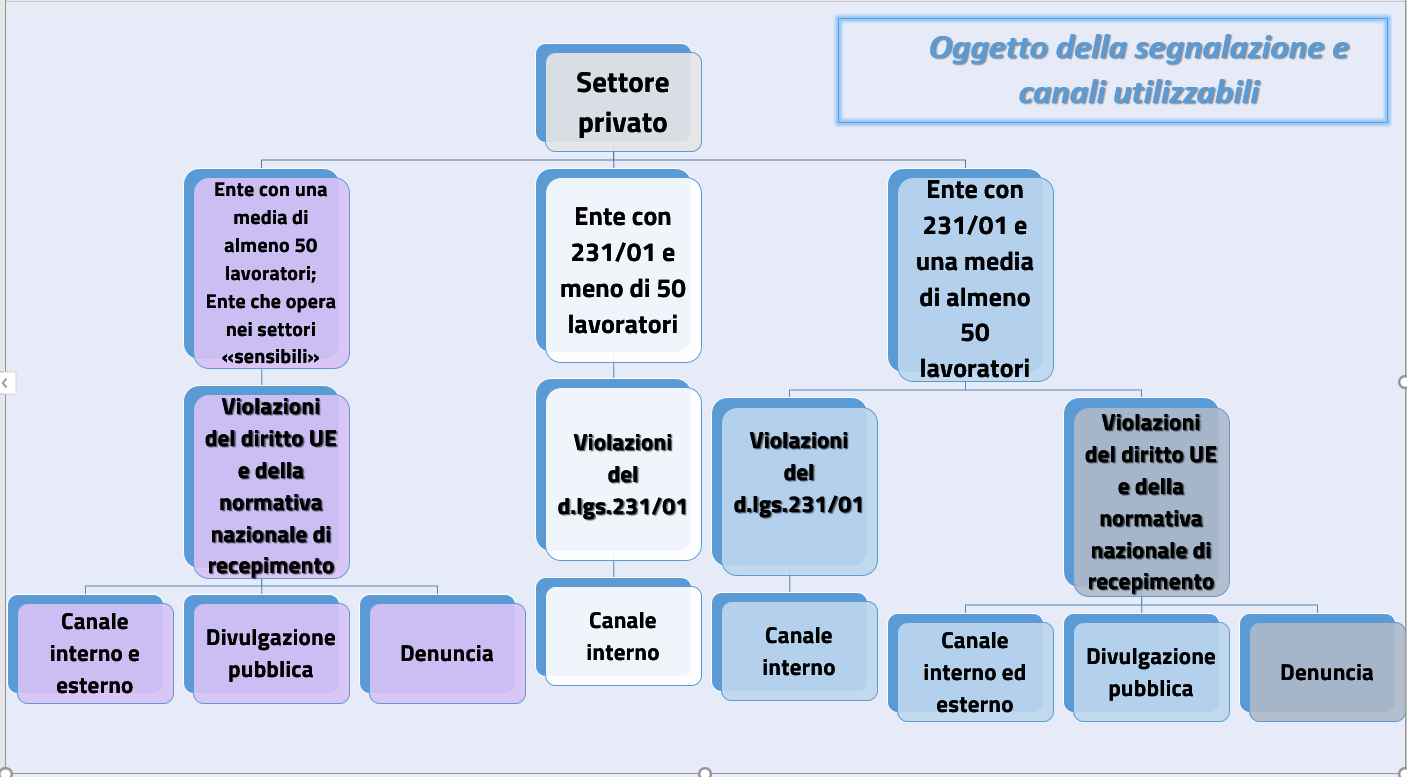 Canali e modalità di presentazione delle segnalazioni
BGLV & Partners®
Tutele e misure di sostegno
Sistema di protezione offerto dal d. lgs. 24/2023

Tutela della riservatezza del segnalante, del facilitatore, della persona coinvolta e delle persone menzionate nella segnalazione, come previsto dall’art. 12 d. lgs. 24/2023 («Obbligo di riservatezza», norma che tuttavia non è nel capo III dedicato alle misure di protezione).
Tutela, al ricorrere di determinate condizioni, da eventuali ritorsioni adottate in ragione della segnalazione, divulgazione pubblica o denuncia
Limitazioni della responsabilità rispetto alla rivelazione e alla diffusione di alcune categorie di informazioni al ricorrere di determinate condizioni
BGLV & Partners®
Tutele e misure di sostegno
Condizioni per la protezione della persona segnalante (art. 16)
Le misure di protezione si applicano quando ricorrono le seguenti condizioni:
al momento della segnalazione o della denuncia all’autorità giudiziaria o contabile o della divulgazione pubblica, la persona segnalante o denunciante aveva fondato motivo di ritenere che le informazioni sulle violazioni segnalate, divulgate pubblicamente o denunciate fossero vere e rientrassero nell'ambito oggettivo di cui all'articolo 1;
 la segnalazione o divulgazione pubblica è stata effettuata sulla base di quanto previsto dal capo II del d. lgs. 24/2023.
Non sono rilevanti, ai fini della protezione, i motivi che hanno indotto la persona a segnalare o a divulgare pubblicamente.
BGLV & Partners®
Tutele e misure di sostegno
Diffamazione o calunnia
Salvo quanto previsto dall’art. 20 d.lgs. 24/2023 in punto di limitazioni della responsabilità, quando è accertata, anche con sentenza di primo grado, la responsabilità penale della persona segnalante per i reati di diffamazione o di calunnia o comunque per i medesimi reati commessi con la denuncia all'autorità giudiziaria o contabile ovvero la sua responsabilità civile, per lo stesso titolo, nei casi di dolo o colpa grave, le tutele di cui al presente capo non sono garantite e alla persona segnalante o denunciante è irrogata una sanzione disciplinare.
La regola si applica anche nei casi di segnalazione o denuncia all'autorità giudiziaria o contabile o divulgazione pubblica anonime, se la persona segnalante è stata successivamente identificata e ha subito ritorsioni, nonché nei casi di segnalazione esterna.
BGLV & Partners®
Tutele e misure di sostegno
Divieto di ritorsione (art. 17)

Presunzione (relativa) di ritorsione
Nei procedimenti giudiziari o amministrativi, o nelle controversie stragiudiziali che abbiano ad oggetto l’accertamento di comportamenti vietati nei confronti di segnalanti o enti a loro riferibili si presume che essi siano stati posti in essere a causa della segnalazione, divulgazione pubblica o denuncia.
L’onere di provare che tali condotte o atti sono motivati da ragioni estranee alla segnalazione, alla divulgazione pubblica o alla denuncia è a carico di colui che li ha posti in essere.
BGLV & Partners®
Tutele e misure di sostegno
Divieto di ritorsione (art. 17)

Presunzione (relativa) di danno
In caso di domanda risarcitoria presentata da segnalanti o enti loro riferibili si presume che il danno dimostrato, salvo prova contraria, sia conseguenza della segnalazione, divulgazione pubblica o denuncia all’autorità giudiziaria.
BGLV & Partners®
Tutele e misure di sostegno
Divieto di ritorsione (art. 17)

Elenco delle fattispecie che costituiscono ritorsione
L’art. 17, comma 4, d. lgs. 24/2023 indica «talune fattispecie»: dal licenziamento o sospensione cautelare, all’annullamento di una licenza o di un permesso, alla richiesta di sottoposizione ad accertamenti psichiatrici o medici.
BGLV & Partners®
Tutele e misure di sostegno
Misure di sostegno (art. 18)
Presso ANAC è istituito l’elenco degli enti del Terzo settore che forniscono alle persone segnalanti misure di sostegno, ovverosia: informazioni, assistenza e consulenze a titolo gratuito sulle modalità di segnalazione e sulla protezione dalle ritorsioni offerta dalle disposizioni normative nazionali e da quelle dell'Unione europea, sui diritti della persona coinvolta.
Possibilità per l’autorità giudiziaria o amministrativa cui il segnalante si è rivolto per ottenere protezione di richiedere ad ANAC informazioni e documenti sulle segnalazioni presentate.
Applicabilità degli artt. 210 ss. c.p.c. e 63, comma 2, cod. proc. amm. (ordine di esibizione, ispezione, ecc.).
BGLV & Partners®
Tutele e misure di sostegno
Protezione dalle ritorsioni (art. 19)
I segnalanti o gli enti ad esso riferibili possono comunicare ad ANAC le ritorsioni che ritengano di aver subito.
Settore pubblico: ANAC informa immediatamente il Dipartimento della funzione pubblica presso la Presidenza del Consiglio dei ministri e gli eventuali organismi di garanzia e di disciplina per i provvedimenti di propria competenza.
Settore privato: ANAC informa l’ispettorato nazionale del lavoro per i provvedimenti di propria competenza.
Gli atti assunti in violazione del divieto di ritorsione sono nulli.
Al soggetto licenziato a causa della segnalazione, divulgazione pubblica o denuncia spetta la reintegrazione sul posto di lavoro.
BGLV & Partners®
Tutele e misure di sostegno
Limitazioni della responsabilità (art. 20)
Non è punibile il segnalante o l’ente di riferimento che riveli o diffonda informazioni sulle violazioni coperte dall’obbligo di segreto (diverso da quello relativo a informazioni classificate, segreto professionale forense e medico, e alla segretezza delle deliberazioni degli organi giurisdizionali), o relative alla tutela del diritto d’autore o alla protezione dei dati personali, ovvero riveli o diffonda informazioni sulle violazioni che offendano la reputazione della persona coinvolta o denunciata, a condizione che «al momento della rivelazione o diffusione, vi fossero fondati motivi per ritenere che la rivelazione o diffusione delle stesse informazioni fosse necessaria per svelare la violazione e la segnalazione, la divulgazione pubblica o la denuncia all’autorità giudiziaria o contabile è stata effettuata ai sensi dell’articolo 16».
In questi casi, oltre alla non punibilità, è esclusa ogni altra responsabilità, anche di natura civile o amministrativa.
BGLV & Partners®
Tutele e misure di sostegno
Limitazioni della responsabilità (art. 20)
Salvo che il fatto costituisca reato, la persona segnalante o l’ente di riferimento «non incorre in alcuna responsabilità, anche di natura civile o amministrativa, per l’acquisizione delle informazioni sulle violazioni o per l’accesso alle stesse».
La responsabilità penale e ogni altra responsabilità, anche di natura civile o amministrativa, non è esclusa per i comportamenti, gli atti o le omissioni non collegati alla segnalazione, alla divulgazione pubblica o denuncia, che non siano strettamente necessari a rivelare la violazione.
BGLV & Partners®
Tutele e misure di sostegno
Rinunce e transazioni (art. 22)
Le rinunce e transazioni, integrali o parziali, che hanno per oggetto i diritti e le tutele previsti dal d. lgs. 24/2023 non sono valide, salvo che siano effettuate nella c.d. sede protetta, nelle forme e nei modi di cui all’art. 2113, comma 4, cod. civ.
Linee Guida ANAC: è un principio innovativo in quanto nella precedente normativa mancava una disposizione espressa che impedisse la restrizione, anche contrattuale, del diritto alla segnalazione e delle forme di tutela previste.
BGLV & Partners®
Sanzioni
Fermi restando gli altri profili di responsabilità ANAC applica al responsabile le seguenti sanzioni amministrative pecuniarie (art. 21):
da 10.000 a 50.000 euro quando accerta che sono state commesse ritorsioni o quando accerta che la segnalazione è stata ostacolata o che si è tentato di ostacolarla o che è stato violato l'obbligo di riservatezza di cui all'articolo 12; 
da 10.000 a 50.000 euro quando accerta che non sono stati istituiti canali di segnalazione, che non sono state adottate procedure per l'effettuazione e la gestione delle segnalazioni ovvero che l'adozione di tali procedure non è conforme a quelle di cui agli articoli 4 e 5, nonché quando accerta che non è stata svolta l'attività di verifica e analisi delle segnalazioni ricevute; 
da 500 a 2.500 euro, nel caso di cui all'articolo 16, comma 3, salvo che la persona segnalante sia stata condannata, anche in primo grado, per i reati di diffamazione o di calunnia o comunque per i medesimi reati commessi con la denuncia all'autorità giudiziaria o contabile.
BGLV & Partners®
Question time
?
BGLV & Partners®
BGLV & Partners®
Milano 20122 – Via Durini, 5tel. +39 02 83962708fax +39 02 37928716
Torino
10128 – Via Giambattista Vico, 7tel. +39 011 596815fax +39 011 7432119
Firenze
50122 – Piazza de’ Peruzzi, 4tel. +39 055 0456748fax +39 055 0456746
Sandro Guerra (managing partner)                             s.guerra@bglv.it